Страницы Великой Отечественной Войны
Блокада Ленинграда
22 июня 1941 года фашистская Германия напала на СССР без объявления войны
ПЛАН «Барбаросса»
Санкт-Петербург –Петроград ---Ленинград
Блокада Ленинграда
8 сентября 1941 – 27 января  1944  - блокада Ленинграда
Блокада Ленинграда
Блокада Ленинграда – 900 дней
Блокада Ленинграда –900 дней
Блокада Ленинграда –900 дней
Блокада Ленинграда - 900 дней
Блокадный   хлеб
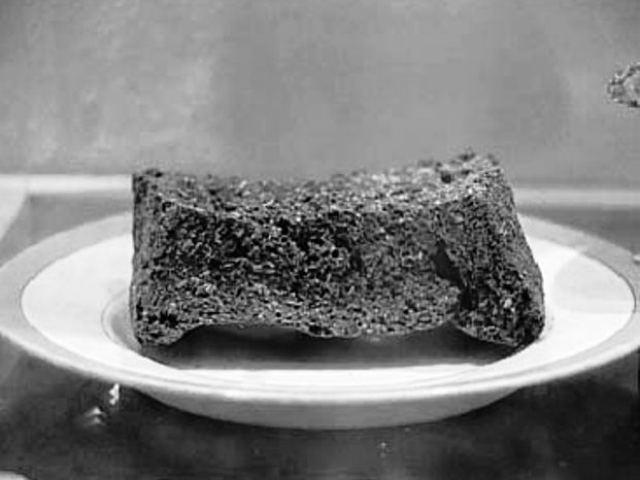 Блокадная  школа
Блокадная  школа
Блокада Ленинграда
Дорога  Жизни
Дорога  Жизни
Дорога  Жизни
Дневник Тани Савичевой
Голодный  Ленинград
Победный Ленинград